PLANIFICACIÓN  CLASES VIRTUALESHISTORIA, GEOGRAFÍA Y CS. SOCIALES4°ASEMANA N° 34FECHA :  26 al 30 de octubre 2020
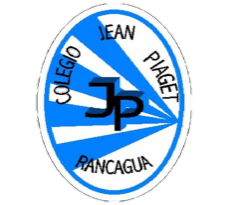 Colegio Jean Piaget
Mi escuela, un lugar para aprender y crecer en un ambiente seguro y  saludable
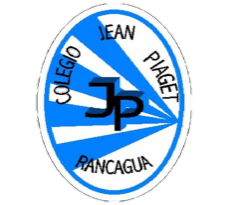 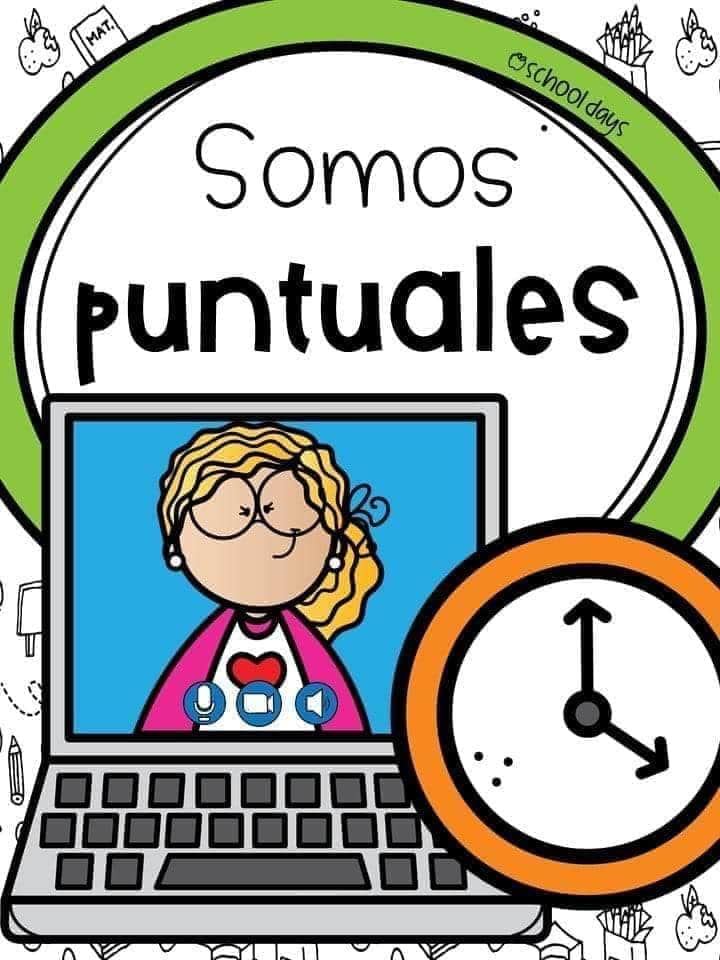 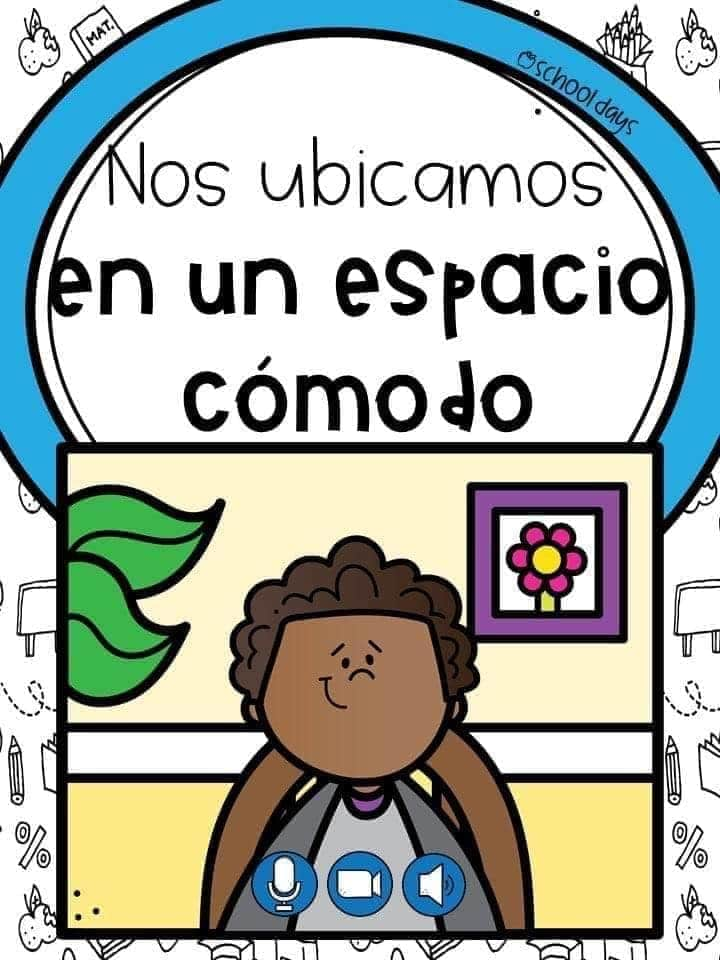 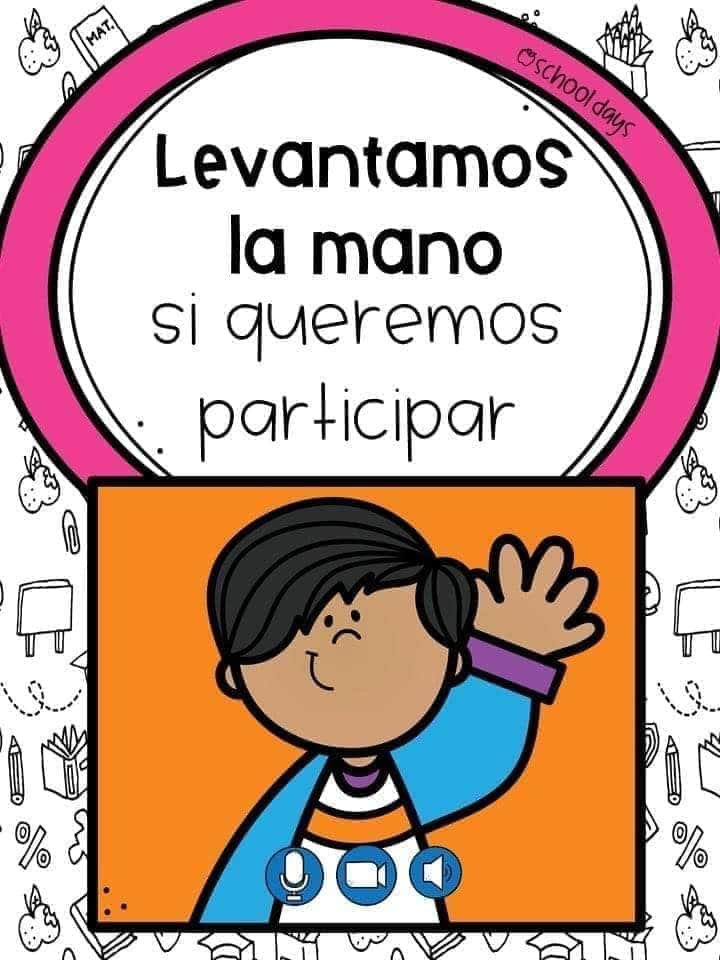 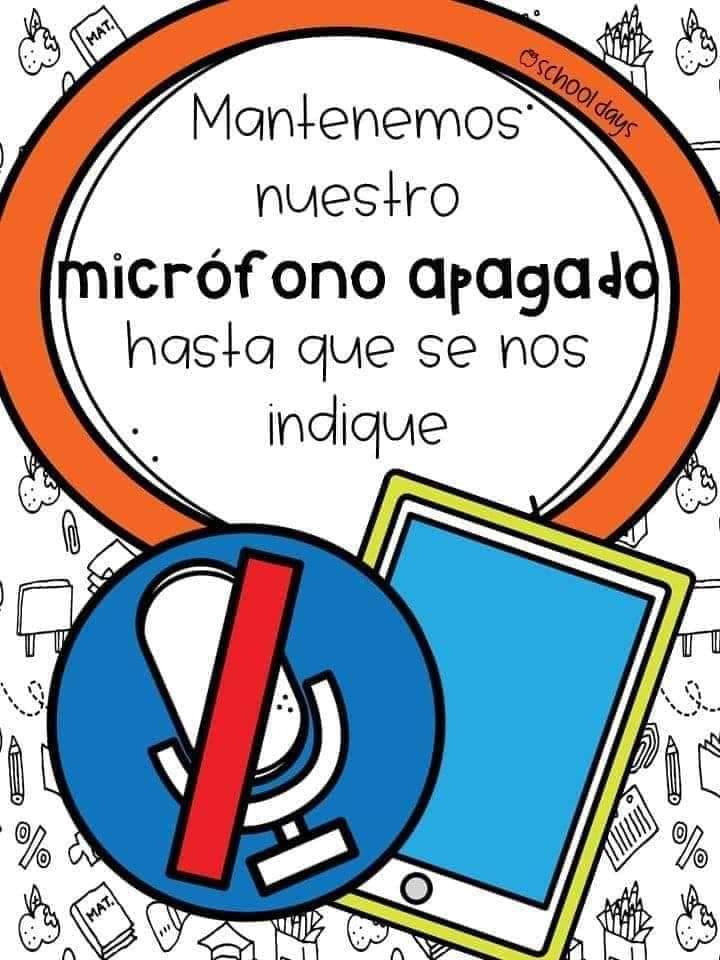 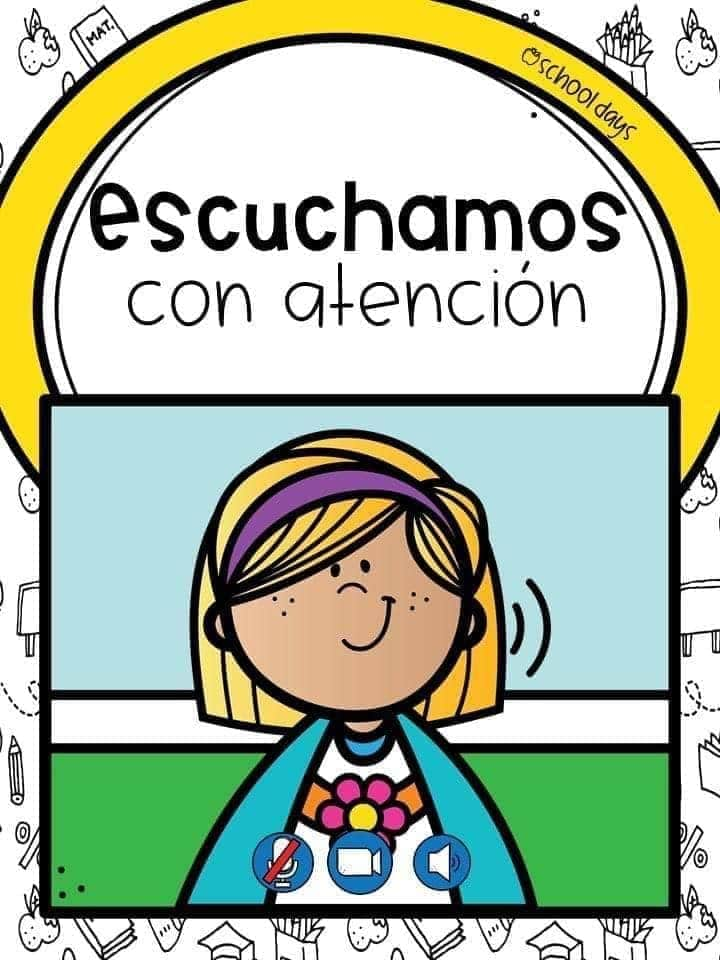 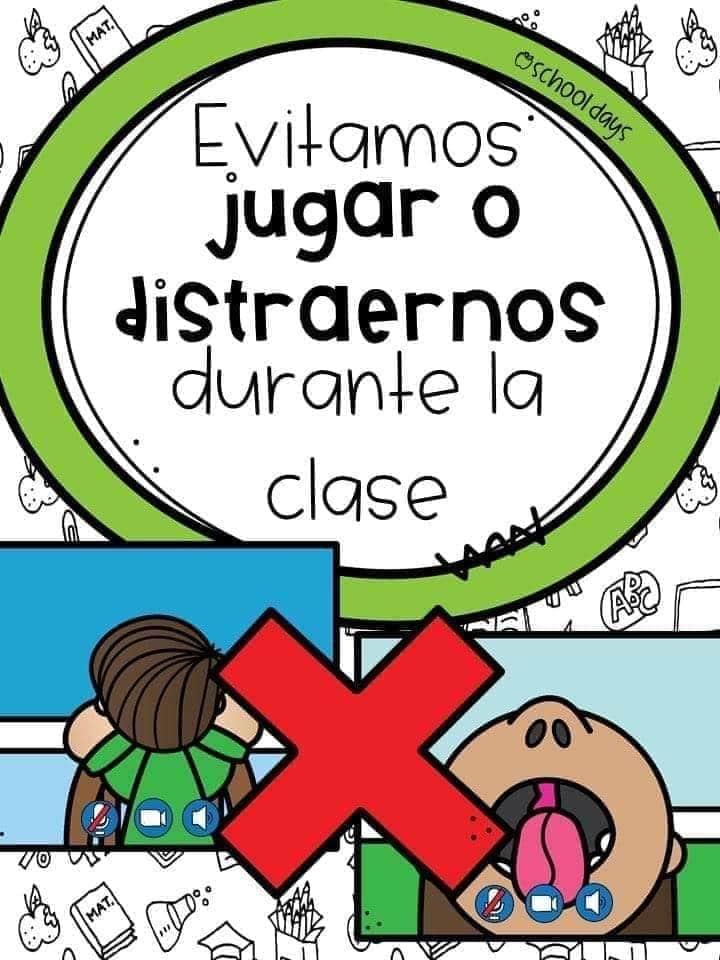 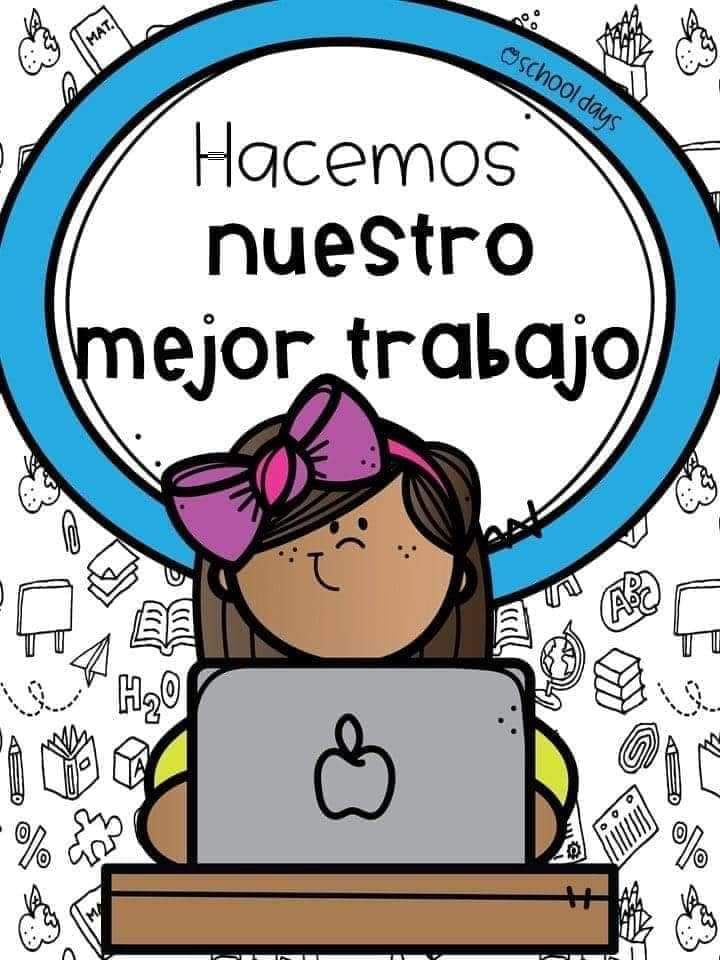 Importante:
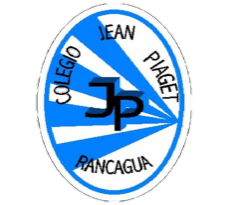 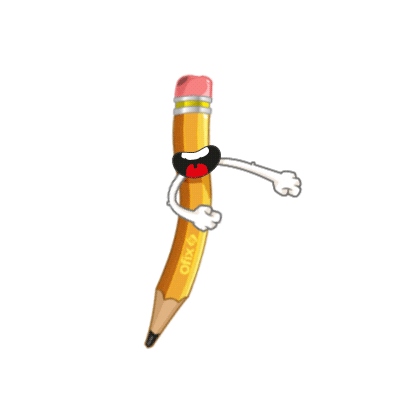 Cuándo esté la animación de un lápiz, significa que debes escribir en tu cuaderno
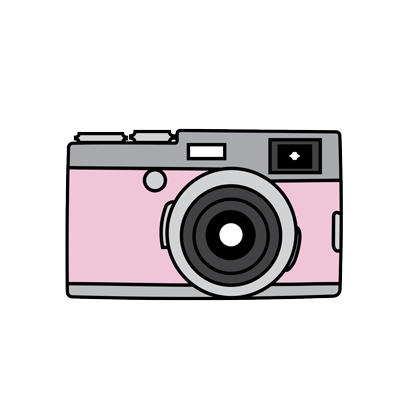 Cuándo esté esta animación de una cámara fotográfica, significa que debes mandar reporte sólo de esa actividad (una foto de la actividad)
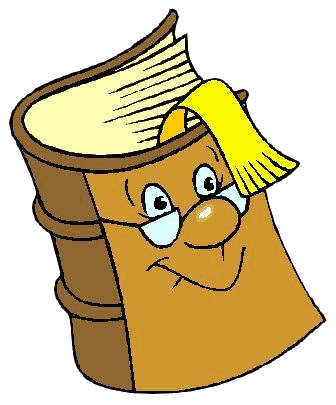 Cuándo esté esta animación de un libro, significa que debes trabajar en tu libro de Historia.
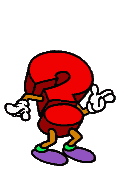 Cuándo esté esta animación de un signo de pregunta, significa que debes pensar y analizar, sin escribir en tu cuaderno. Responder de forma oral.
Recordemos
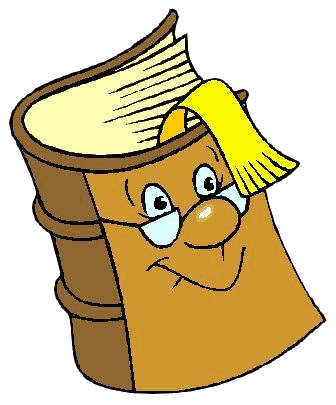 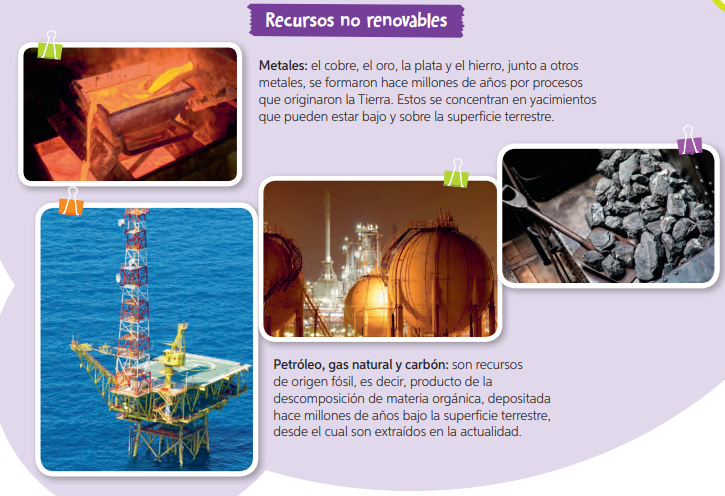 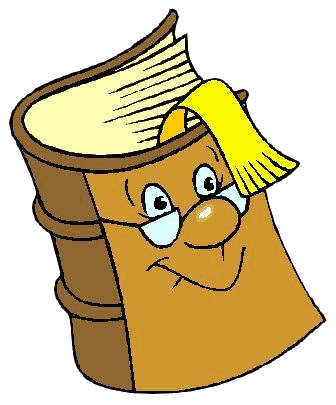 Abramos el libro en la página 105 y leamos con mucha atención:
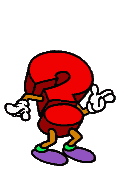 Abramos el libro en la página 106 y leamos con mucha atención:
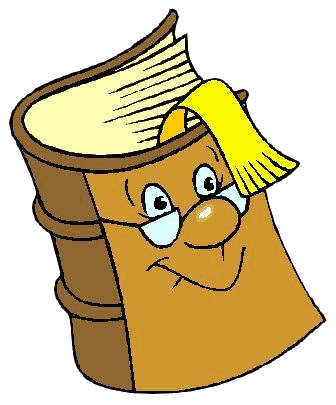 ¿En qué región se concentran la mayor cantidad de recursos naturales?
Desarrollo sostenible en América.
Objetivo: Definir y explicar el significado de desarrollo sostenible, dando ejemplos de ello.
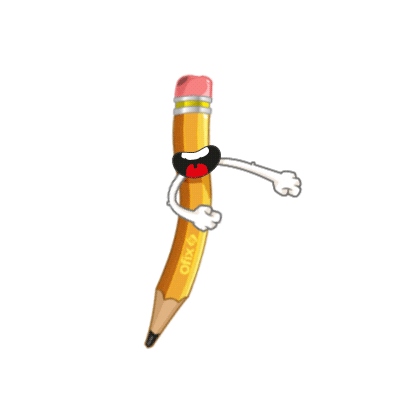 Observemos el video
https://www.youtube.com/watch?v=qo3V6bGFCYc
¿Qué es la sustentabilidad?
Se refiere al equilibrio de una especie con los recursos de su entorno
¿En qué acción se observa un desarrollo sustentable?
¿Qué acciones que realizas diariamente contribuyen a un desarrollo sostenible?
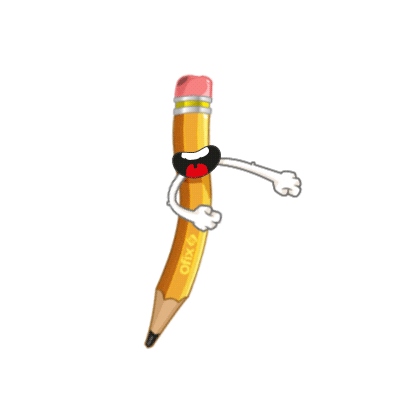 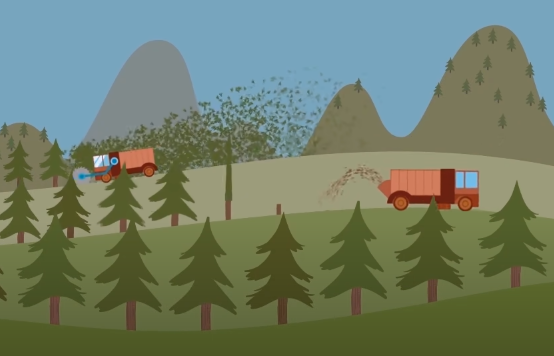 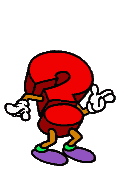 Abramos el libro en la página 108, y leamos con mucha atención:
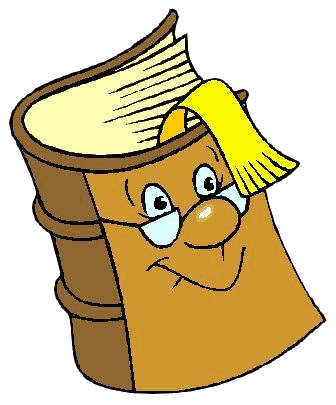 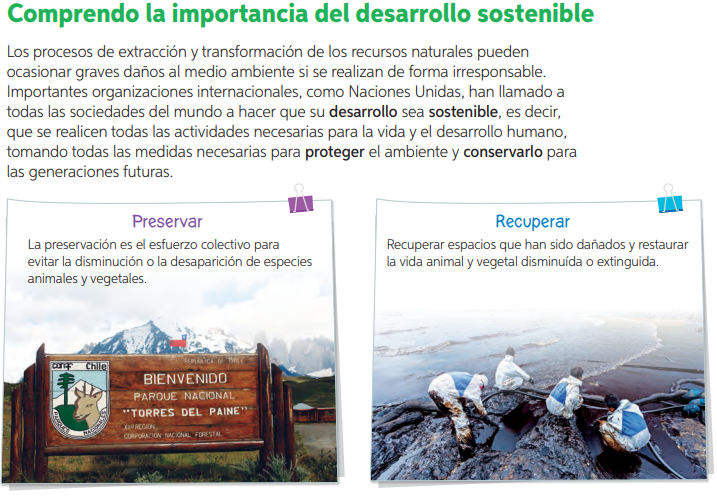 En el colegio, ¿Se realizan acciones relacionadas con las TresR? Menciónalas.
¿Haz reutilizado algún producto? Comenta.
¿Cuál de las TresR no respetamos con el teletrabajo y las clases online debido a la pandemia? ¿Por qué?
Observemos el siguiente video sobre las 3R :
https://www.youtube.com/watch?v=cvakvfXj0KE
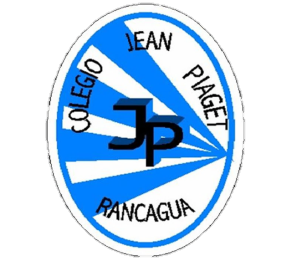 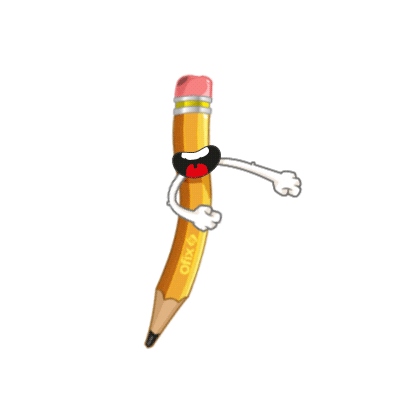 TICKET DE SALIDA
HISTORIA, GEOGRAFÍA Y CS. SOCIALES
SEMANA 34
Nombre: _______________________________________
Ahora que ya aprendiste mucho sobre cómo cuidar nuestro planeta, ¿Qué es el desarrollo sostenible? Da un ejemplo de esto, considerando la región en la que vives.

¿De qué forma el Sol podría contribuir a un desarrollo sostenible?

¿Por qué es importante llegar a este tipo de desarrollo?

Menciona 3 acciones que realices en tu casa, que contribuyan al cuidado del planeta.
Ticket de salida disponible en https://forms.gle/SJR8GTsSCzo9ANk99
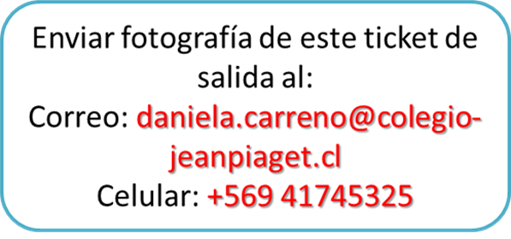 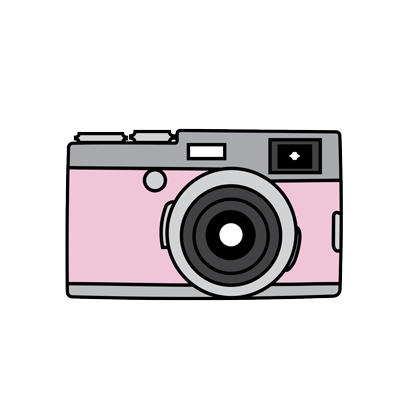